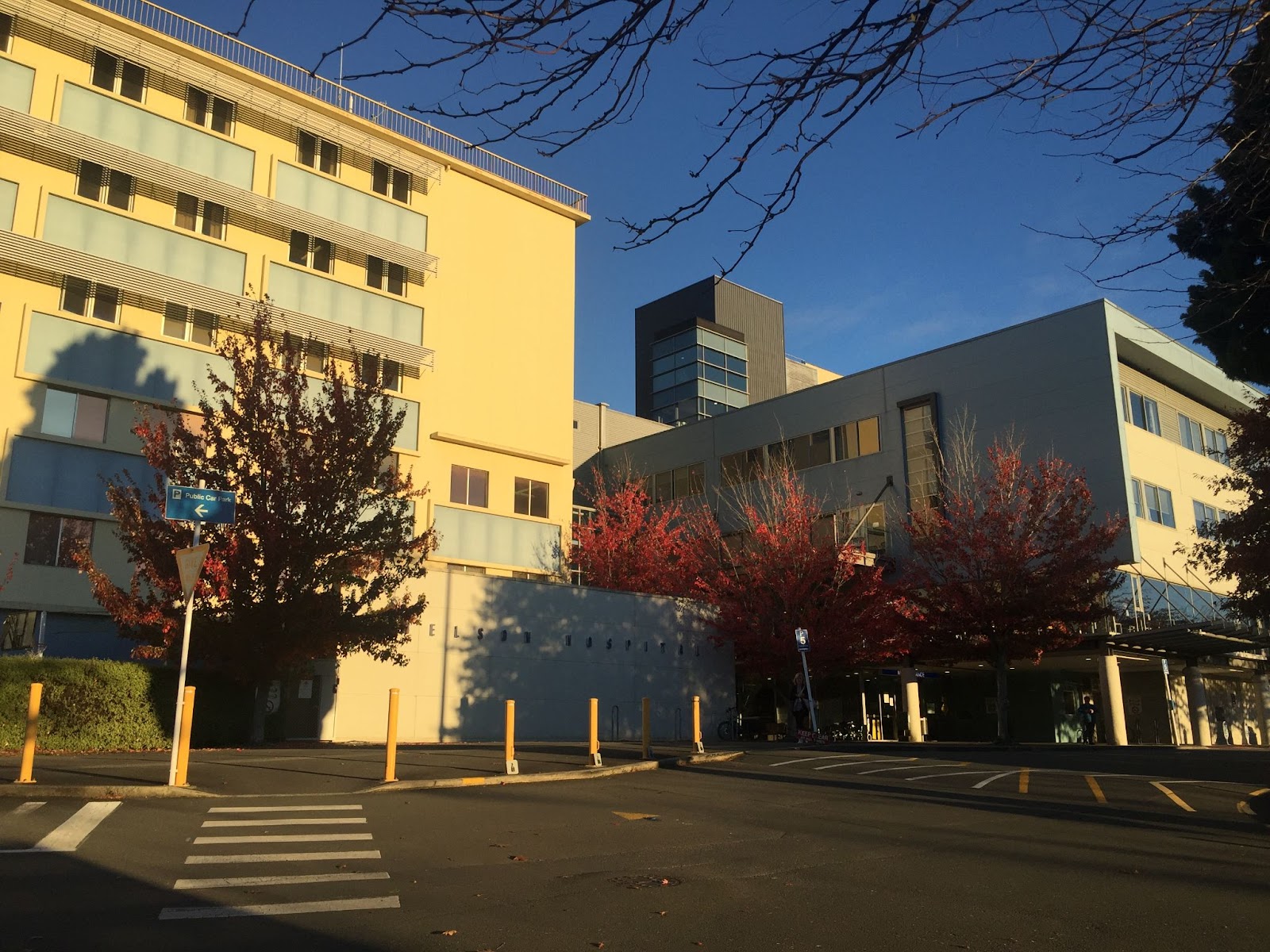 Nelson Hospital
ACE Webinar 2022
Kia ora!
Loretta Matheson – RMO clinical lead 
Harriette Dunphy – PGY1 
Emma Halsey – PGY1 
Phoebe Bardoul – PGY1
NMDHB recruitment video
Careers at Nelson Marlborough Health – YouTube
Nelson Hospital
NMDHB includes Nelson and Wairau Hospital 
140 bed, base hospital for the region 
Nelson city population ~53,000
Services a population of over 100,000
Nearby hospitals include Wairau (Blenheim), Grey Base (Greymouth), Wellington and Christchurch 
Teaching hospital 
New hospital in the pipeline!
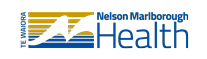 RMO Information
12 PGY1 positions available  
46 House Officers total, 32 Registrars (training and non-training)
PGY1 runs
General Medicine (4), General Surgery (3)
Urology, ENT, Gynae/Ophthalmology, Orthopaedics
Cardiology, AT&R 
PGY2 runs
O&G diploma, Paediatric diploma (6 months)
ED (6 months)
Inpatient psychiatry, Psychogeriatrics 
Anaesthetics 
Community: Hospice, GP, Community Psychiatry, Urgent care 
Relief: Medical, Surgical, General 

Pay scales: Non Urban, Category D
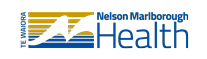 RMO Extras
Admission shifts 
Shift flexibility/able to request weekends off in advance
Back up roster available  
Able to get remote access from home 
6% matched employer contribution to kiwisaver 
1 long day per week 
Do not work a long day either side of weekend worked 
Weekdays after hours = one medical/surgical HO, one O&G/paeds HO (plus two admitting HO) 
3 weekends per run
Work one long day and one short day in a weekend 
Weekend after hours = one medical HO, one surgical HO, one O&G/paeds HO 
Start nights after 9 months
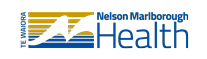 House officer teaching
Grand round Tuesday 12.30pm 
Protected teaching sessions 
Wednesday 12.00 – 1.30pm (2 x 45 min sessions on clinical topics)
Thursday 12.00 – 1.00pm (wellbeing/professional development topics) 
CORE/ACLS course 
PROMPT, Paediatric life support, Family violence, Simulation training
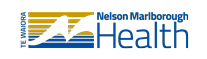 [Speaker Notes: Practical obstetric multi professional training]
Life as a PGY1…
https://www.youtube.com/watch?v=CDcsfzRRIlc
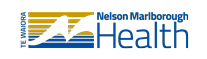 Why we love Nelson Hospital
Everyone knows everyone 
Supportive and collegial environment 
Amazing clinical experience/opportunities 
Trauma calls 
Rapid responses 
Hands on procedures 
Fellow doctors very engaging and keen to teach 
Café food, environment and barista coffee 
Easy to get to work, always a park 
Finishing on time (with some exceptions) 
Lovely patients!
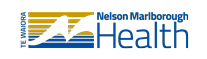 Some niche subspecialties not available in Nelson 
Complex patients sometimes transferred to larger centres
Some complex operations not done in Nelson Hospital  
Small town lifestyle = minimal nightlife 
Smaller Māori & Pasifika communities compared to other regions
Things to be aware of …
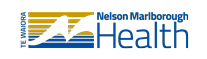 ACE applications
Mandatory Nelson specific cover letter 
Interview strongly encouraged 
Options for zoom or in person
Contact Loretta (RMO coordinator) to organise a time 
Consideration of CV, ACE scoring and references 
Connection to Nelson/whānau in the region 
Very important to be able to work in a small team - being a team player is key!
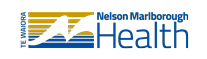 Workplace culture
Fantastic!!
The Free House (pub)
Midwinter getaway 
NMDHB Ball 
Pizza night at Ros’s 
Social sports teams 
Onsite gym/pool for $3 per week
Nelson lifestyle is unbeatable! 
Always people around who are keen for activities 
Lots of UK doctors who are wanting to explore the region
‘The Golden Triangle’
Tramping/walking
Mountain biking
Running
Swimming: Ocean, river or pool
Sailing
Kite/Wind Surfing
Fishing
Skiing/Snow boarding 
Kayaking/waka ama/SUP 
Go to the beach! 
Sports teams
Wineries 
Brunch
Climbing
Thriving art community
And so much more……
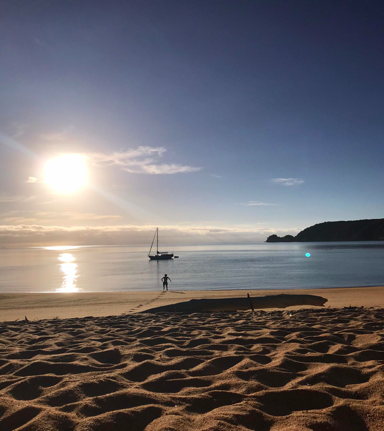 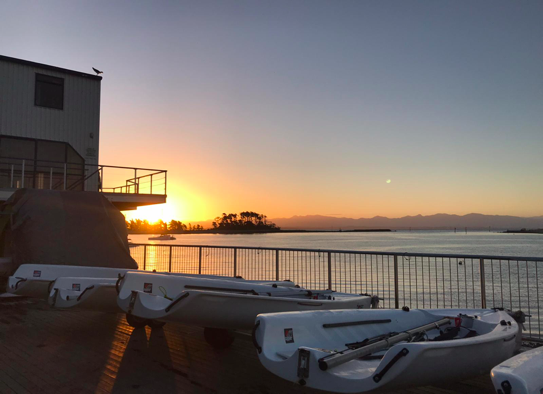 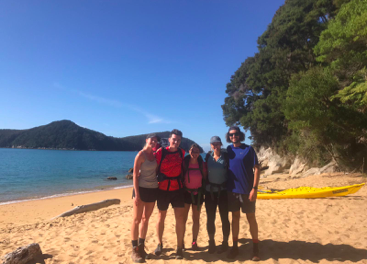 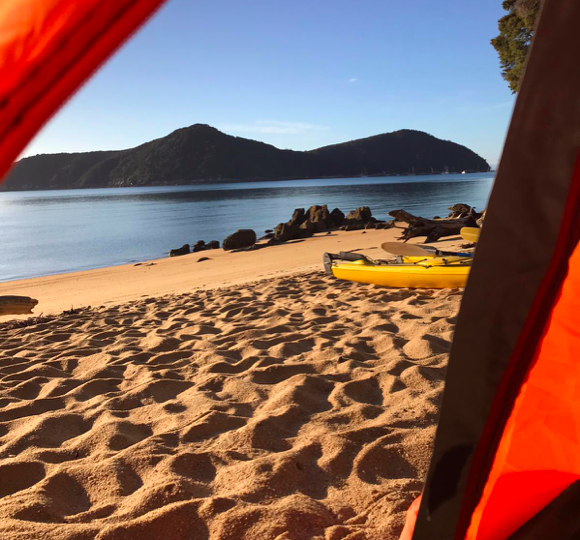 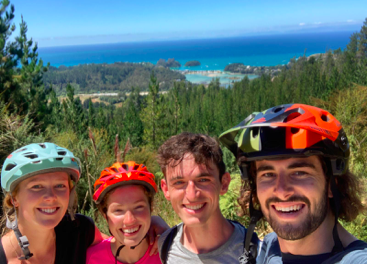 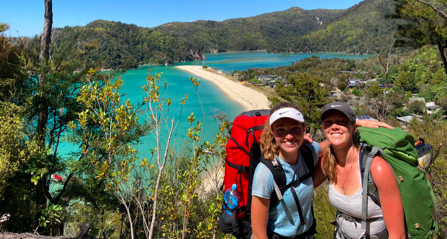 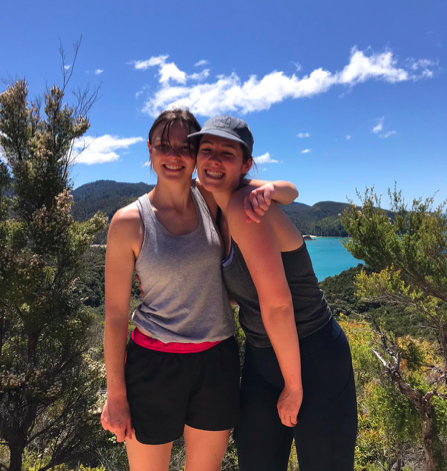 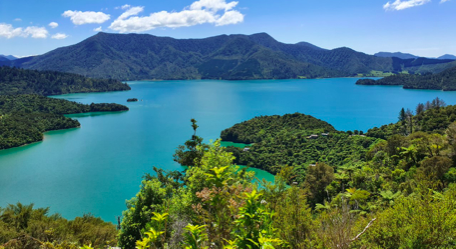 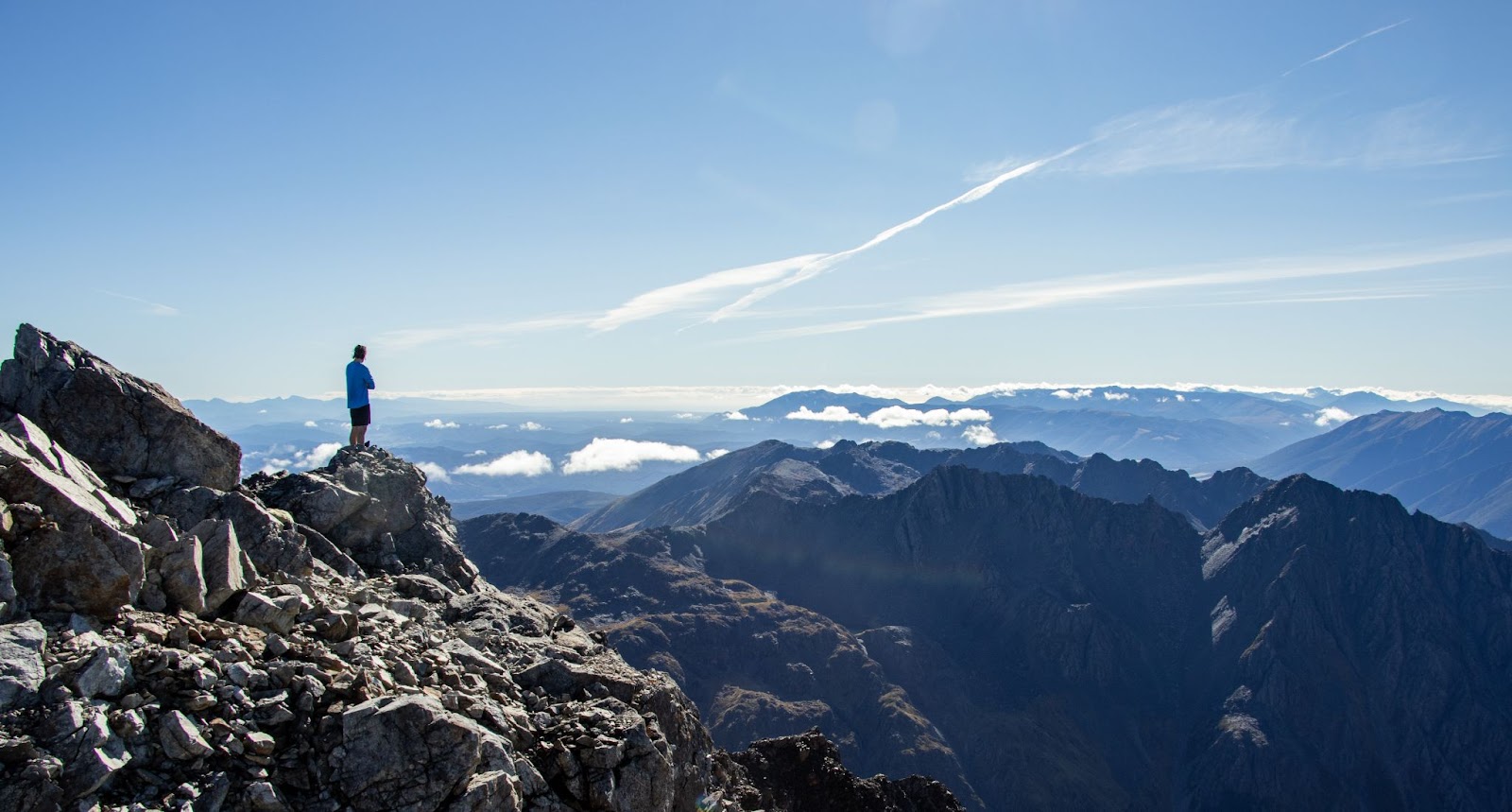 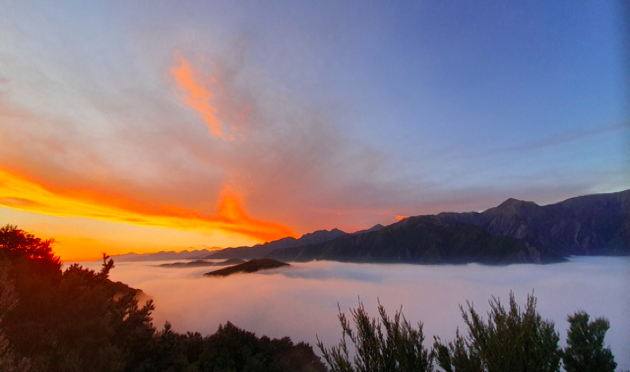 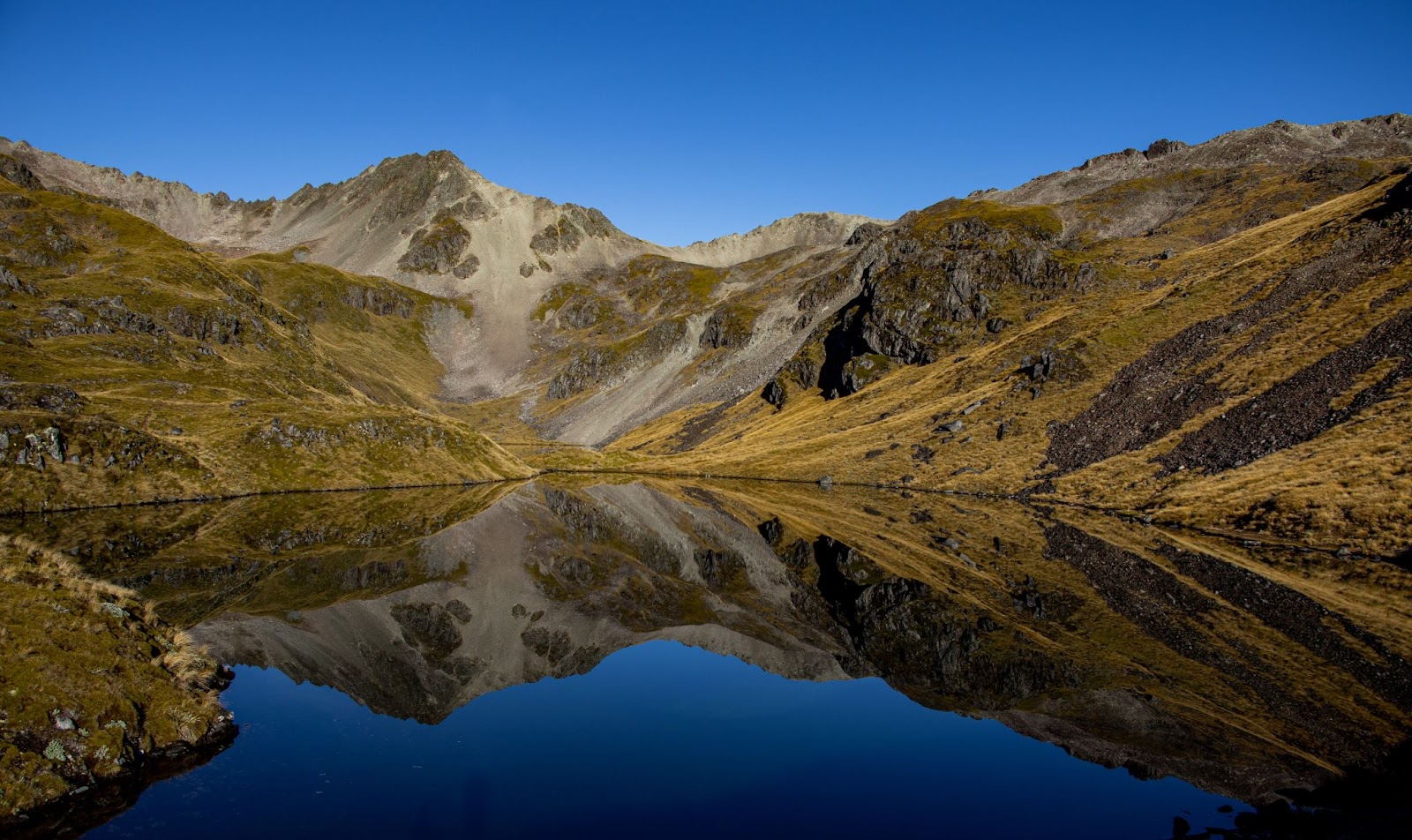 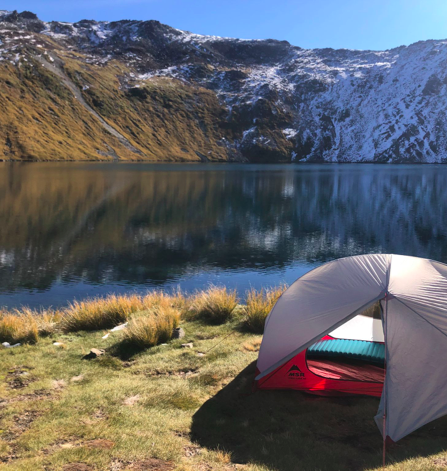 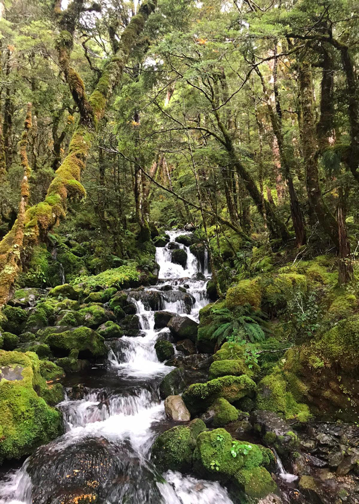 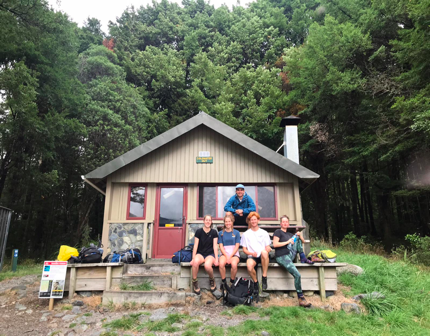 Get in touch!
Loretta (RMO coordinator) - Loretta.Matheson@nmdhb.govt.nz 
Phoebe - Phoebe.Bardoul@nmdhb.govt.nz 
Harriette - Harriette.Dunphy@nmdhb.govt.nz
Emma - Emma.Halsey@nmdhb.govt.nz
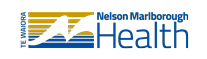